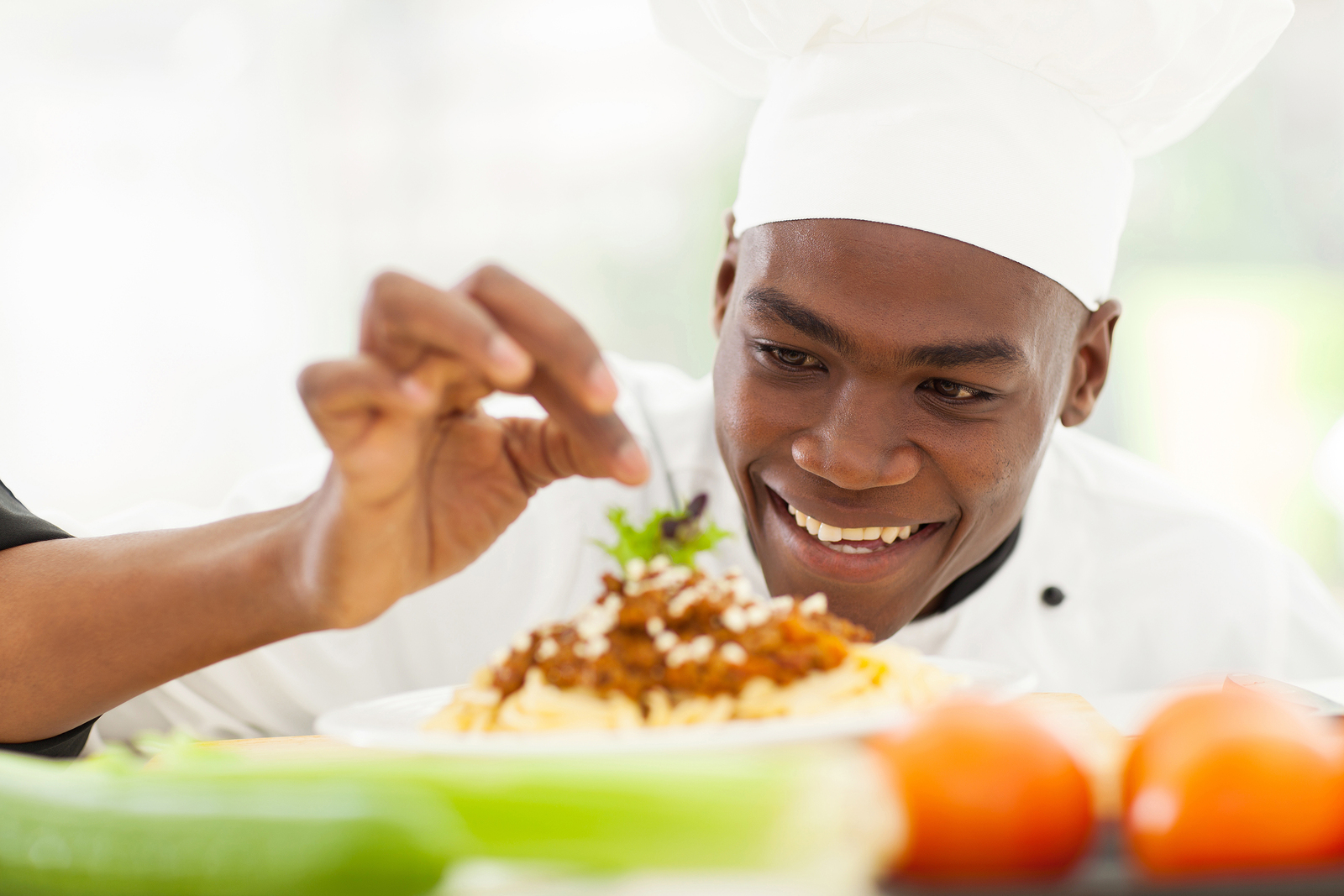 Y10 Hospitality and Catering
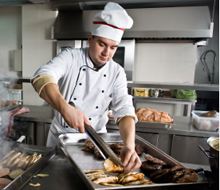 Unit 1 –  The Hospitality and catering industry 

LO1: AC1.1

Lesson 1 – The structure of the Hospitality and Catering industry
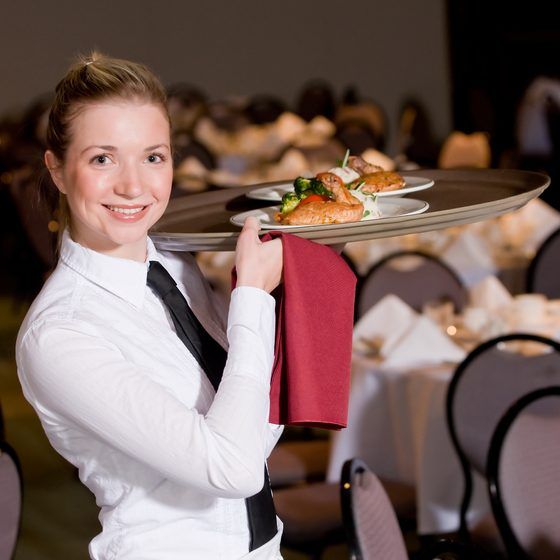 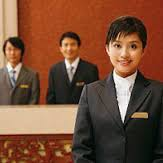 Lesson objectives
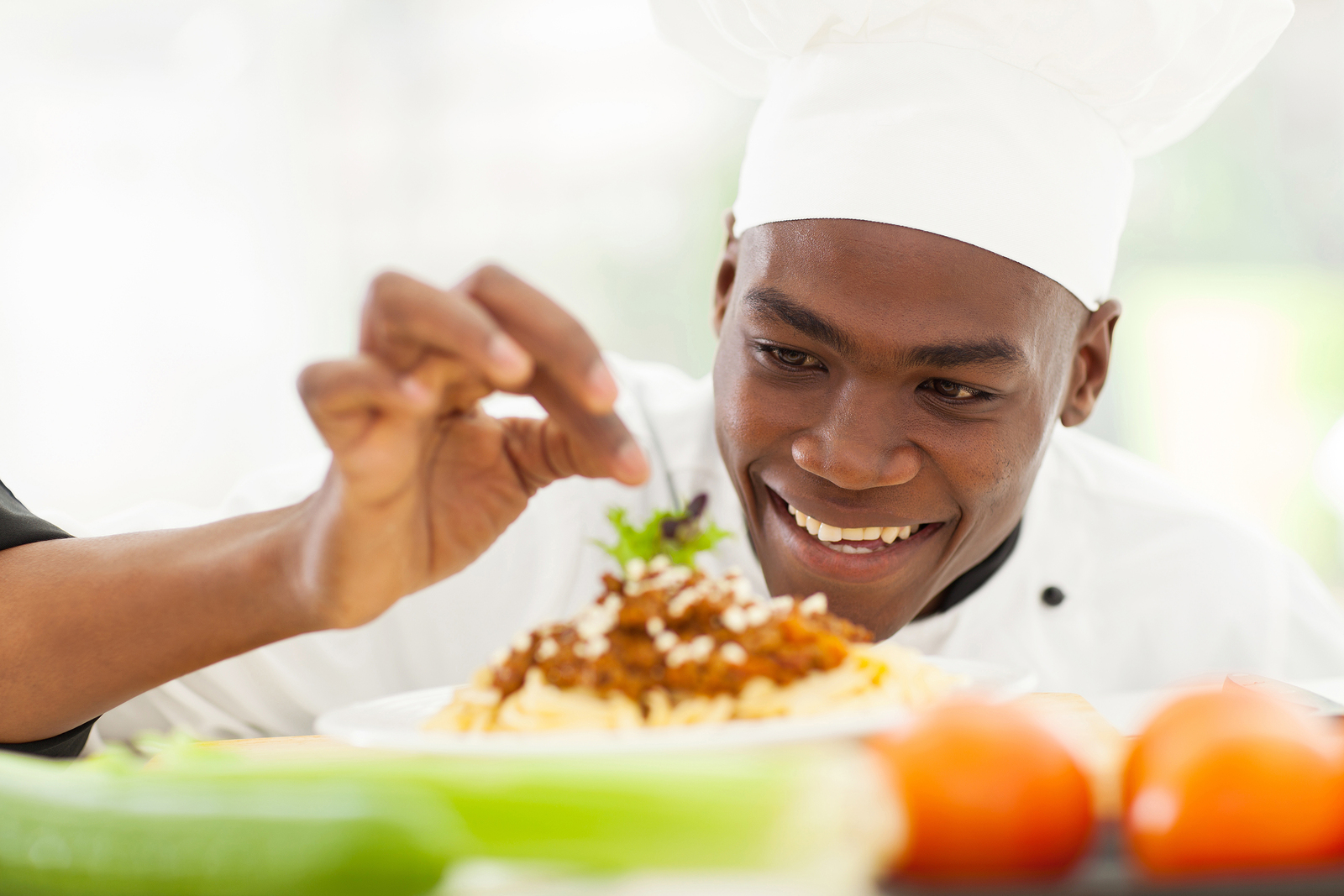 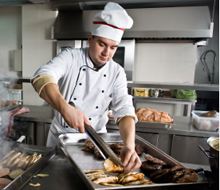 To understand what a service is and the 5 types in the hospitality industry 

To gain knowledge of the different types of providers and how they fit into the services

Understand the difference between commercial and non commercial establishments and the services provided.

Begin exploring the accommodation industry
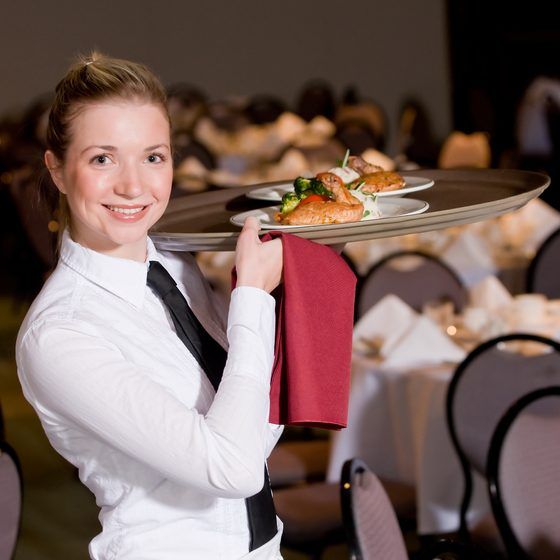 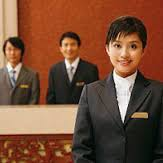 Lesson outcomes
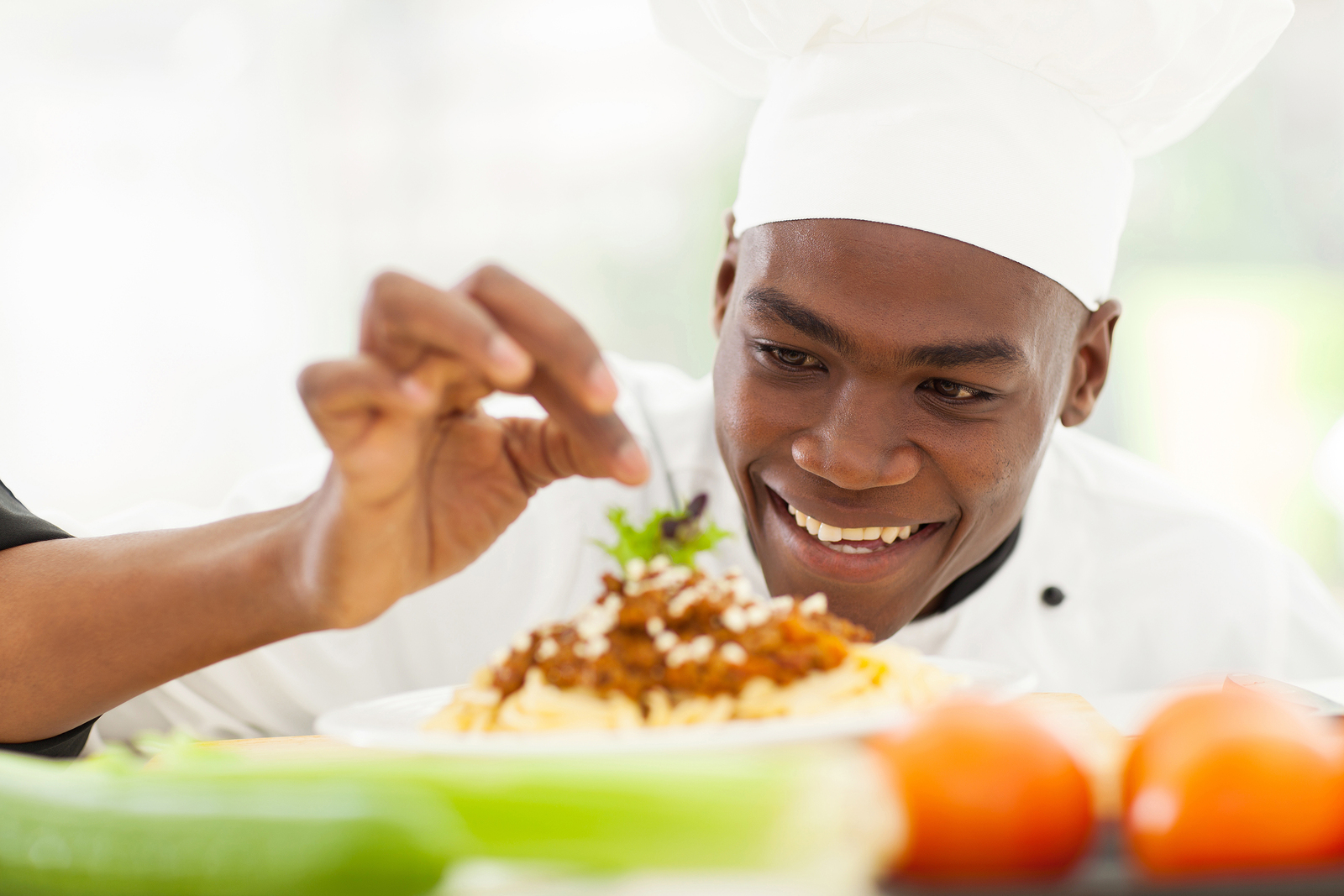 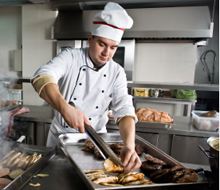 All 
Students will be able to describe the structure of the Hospitality and Catering industry within Lincolnshire.

Most
Students will be able to provide examples.

Some 
Students will be able to fully analyse the need for different Hospitality and Catering provisions within a county.
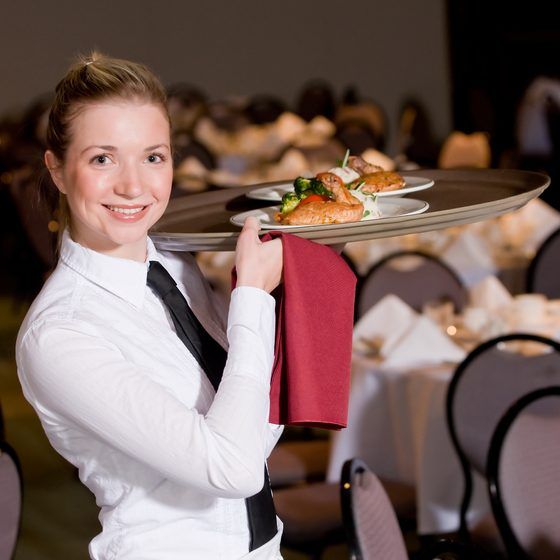 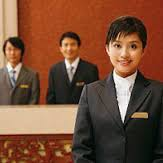 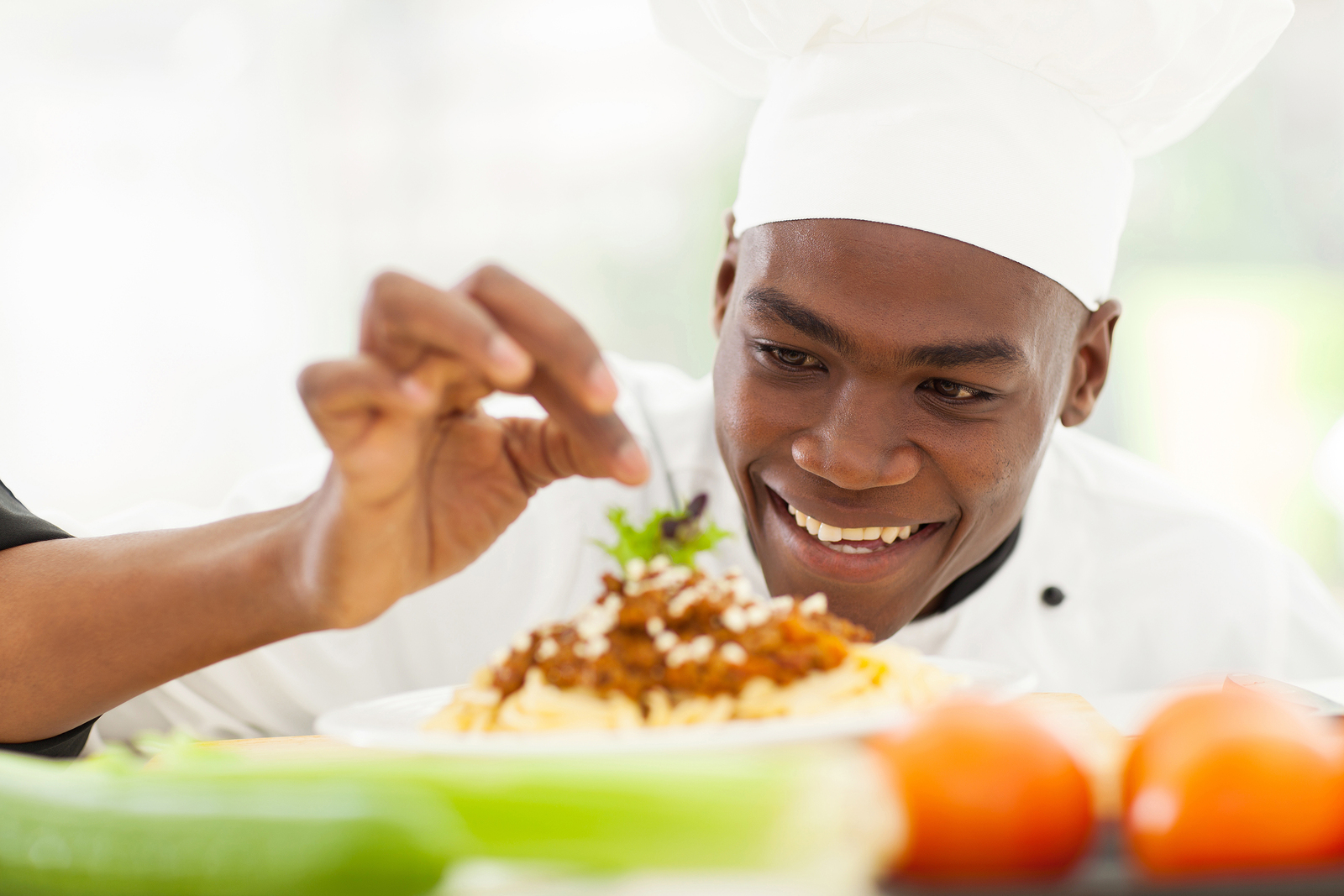 Hospitality?
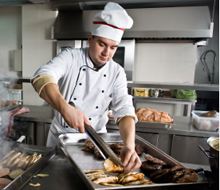 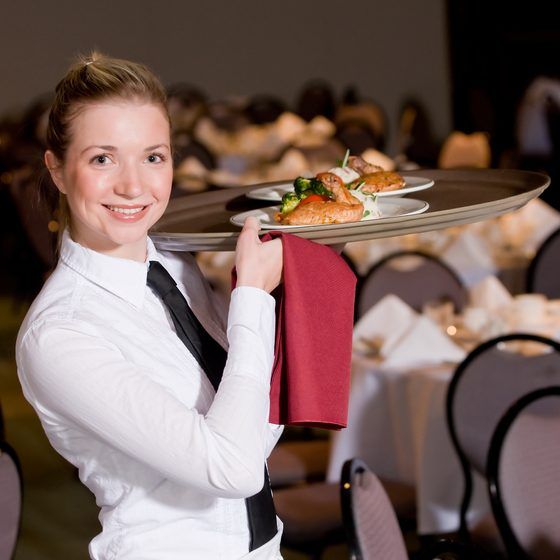 The friendly and generous reception and entertainment of guests, visitors or strangers
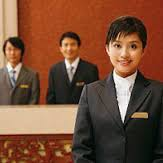 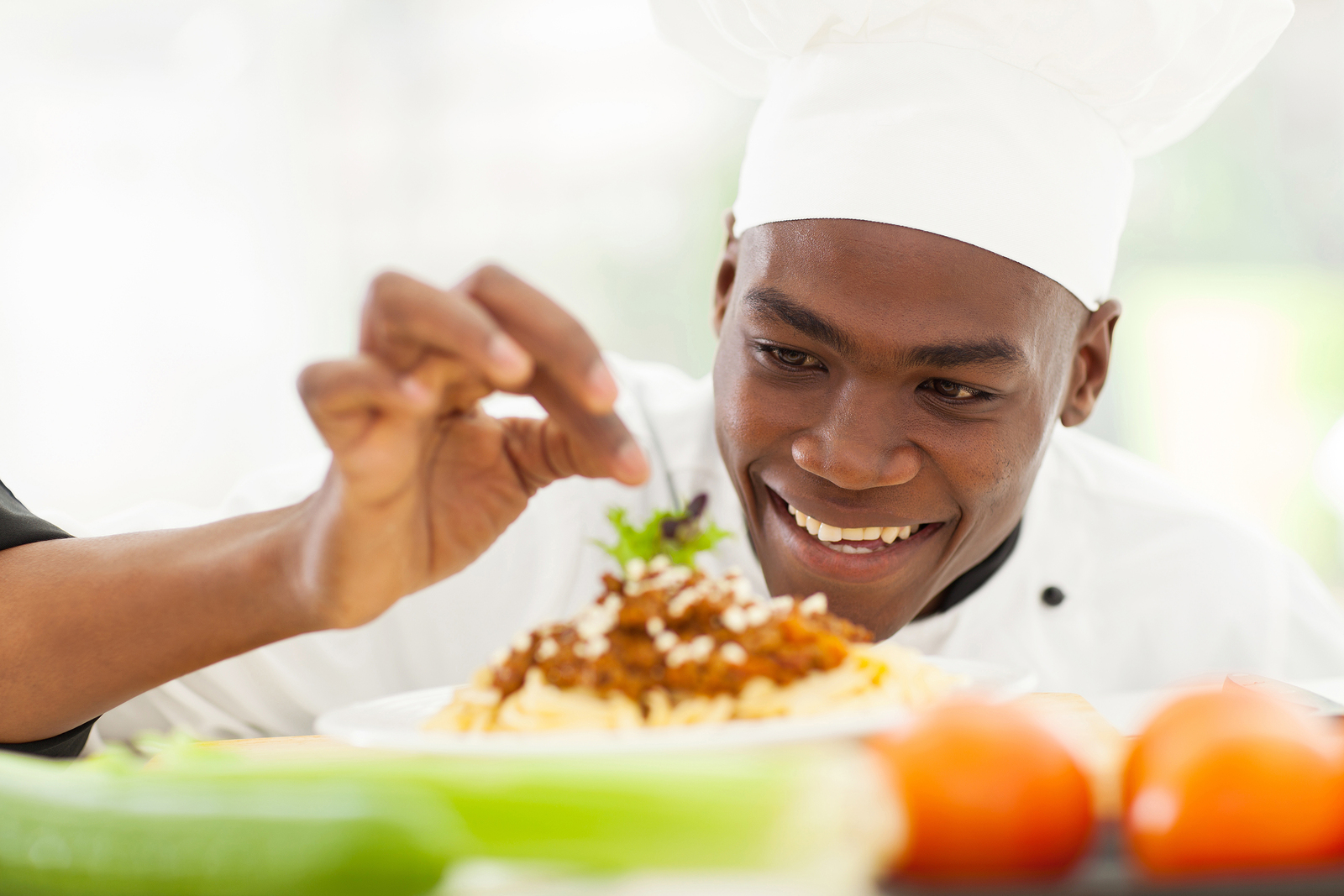 AC 1.1 Content
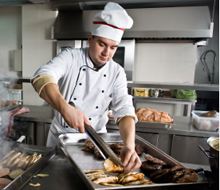 Hospitality and catering industry
- Types of provider 
- Types of service
- Commercial establishments
- Non-commercial catering establishments
- Services provided
- Suppliers
- Where hospitality is provided at non-catering venues
- Standards and ratings
- Job roles within the industry (management, kitchen brigade, front of
house, housekeeping, administration)
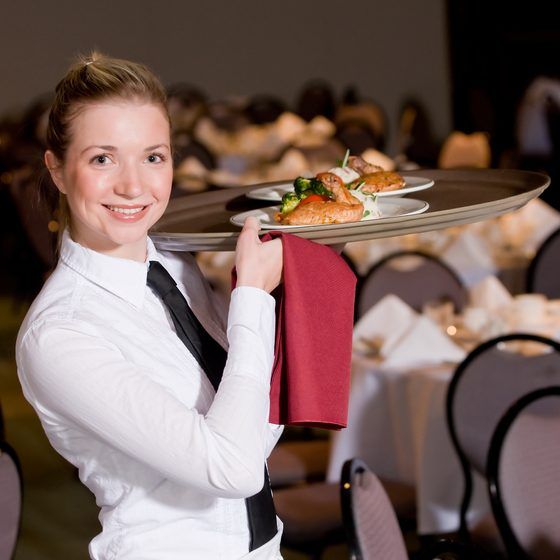 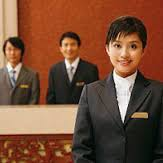 AC 1.1 Content p.128
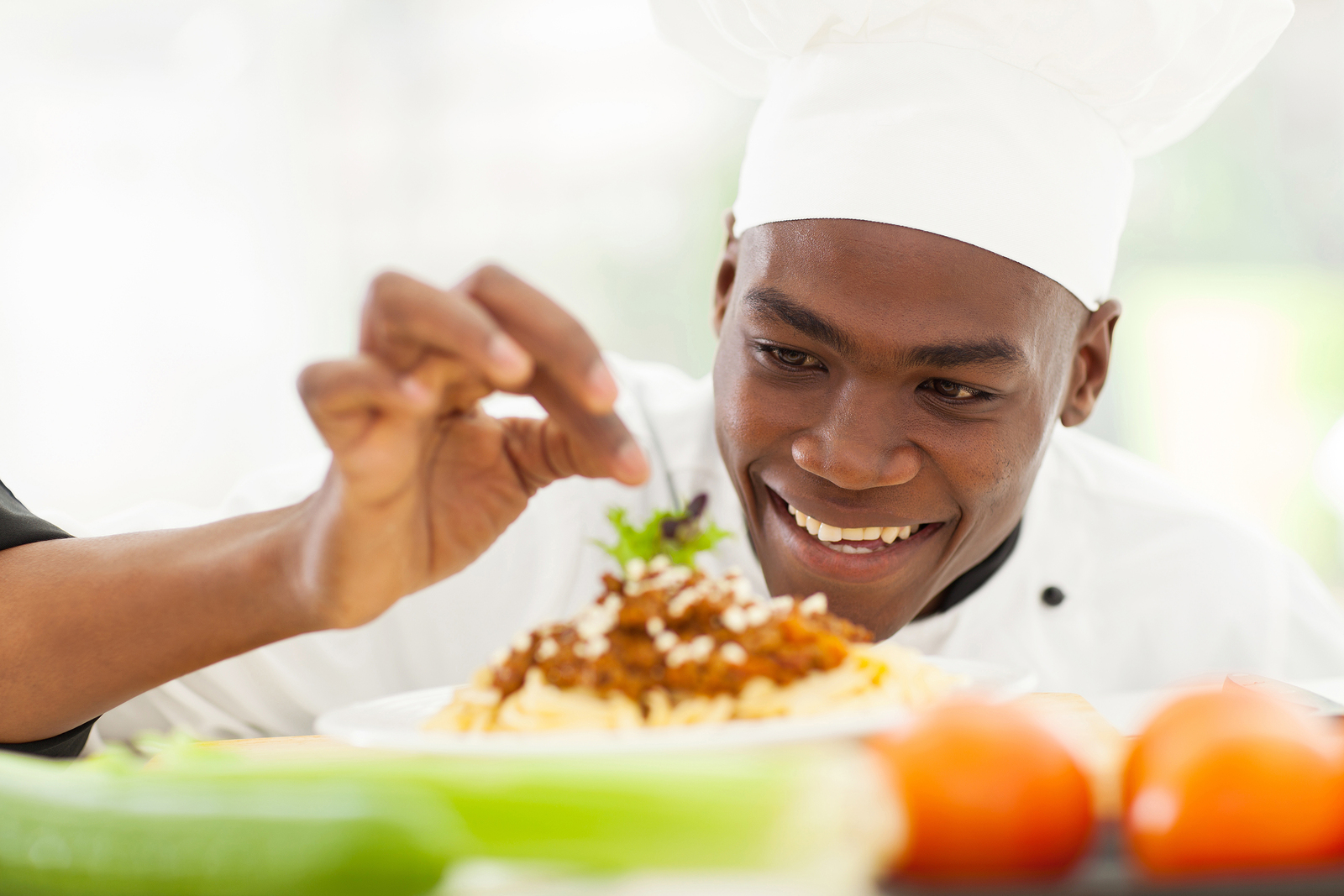 Types of service
Accommodation
Some areas provide accommodation, shelter, food, drink, and sometimes entertainment to the customer i.e. holiday parks, hotels and resorts.
Food and Beverages
This sector prepares and serves food and drink to the customer Outlets include: fast food, food outlets, cafes, restaurants, public houses and contract catering.
Meetings and Events 
Some establishments provide rooms to hold meetings and events they may also provide food and drink for the clients and some provide accommodation, these are known as conference facilities: Clients specify what kind of service they require i.e. boardroom-style meeting room with lunch and refreshments served at given times.
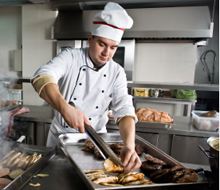 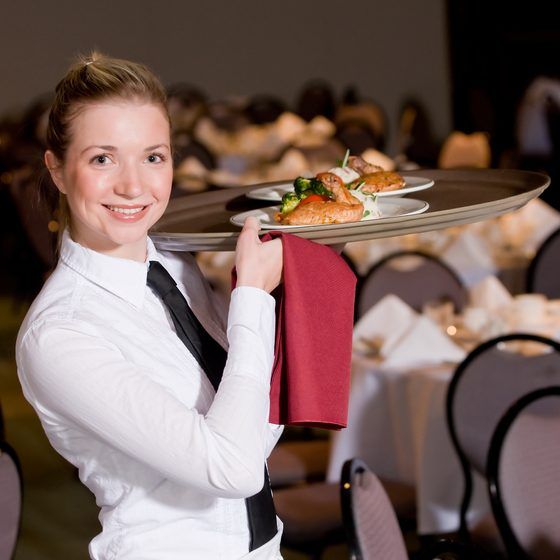 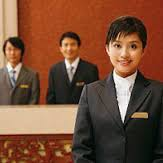 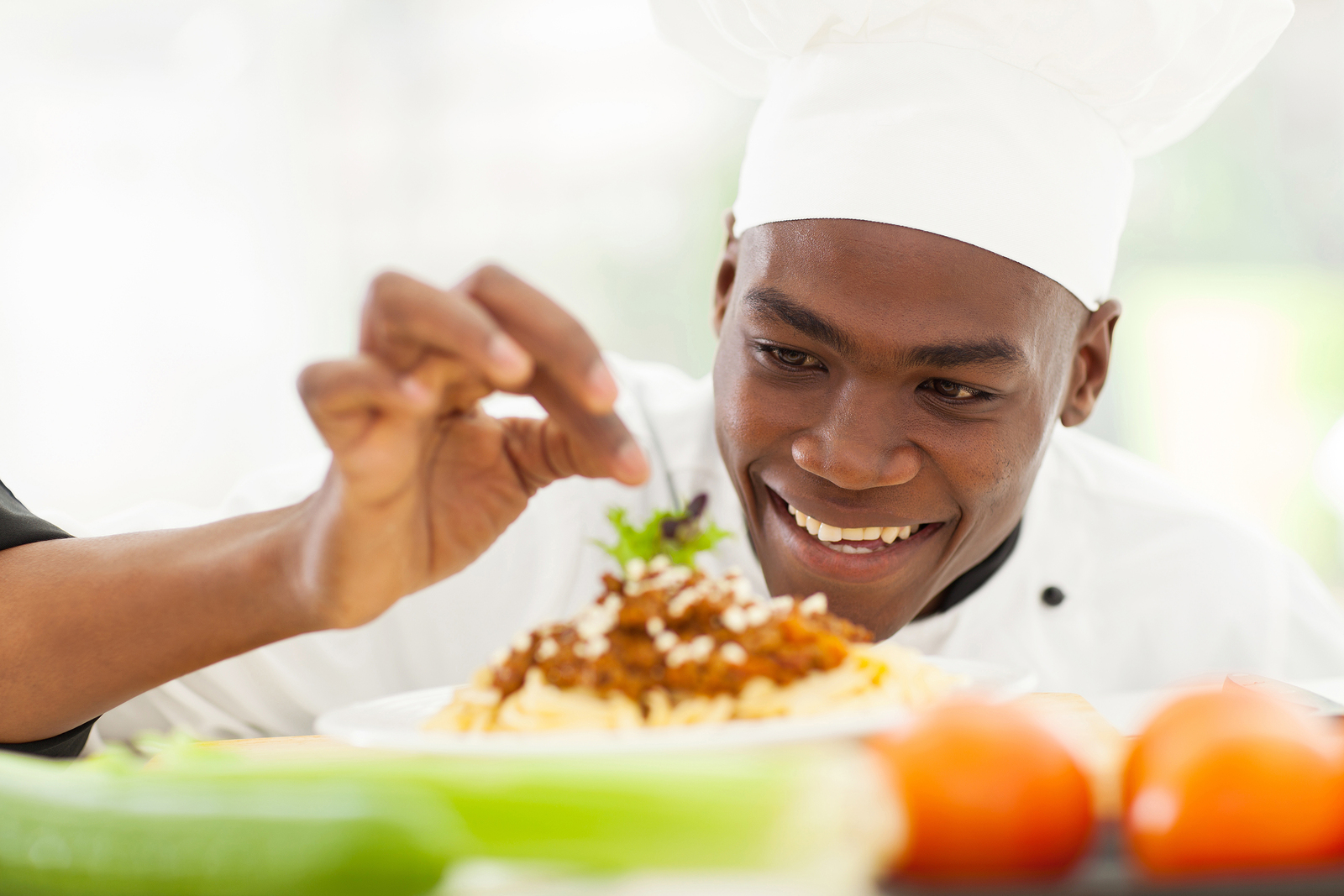 Types of service
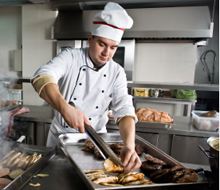 Entertainment  and Leisure 
This sector includes leisure facilities, golf clubs, race tracks, cinemas and bowling alleys. People often want food and drink when they attend these establishments and this sector meets those needs. 

Travel and Tourism Services
There is a strong link between the hospitality industry and travel and tourism. Customers who are travelling by plane, boat, coach or car all require food and drink on the journey.
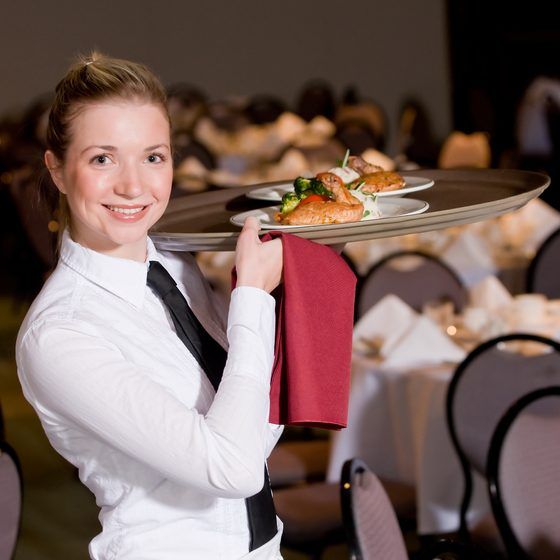 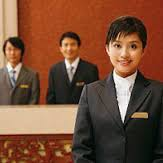 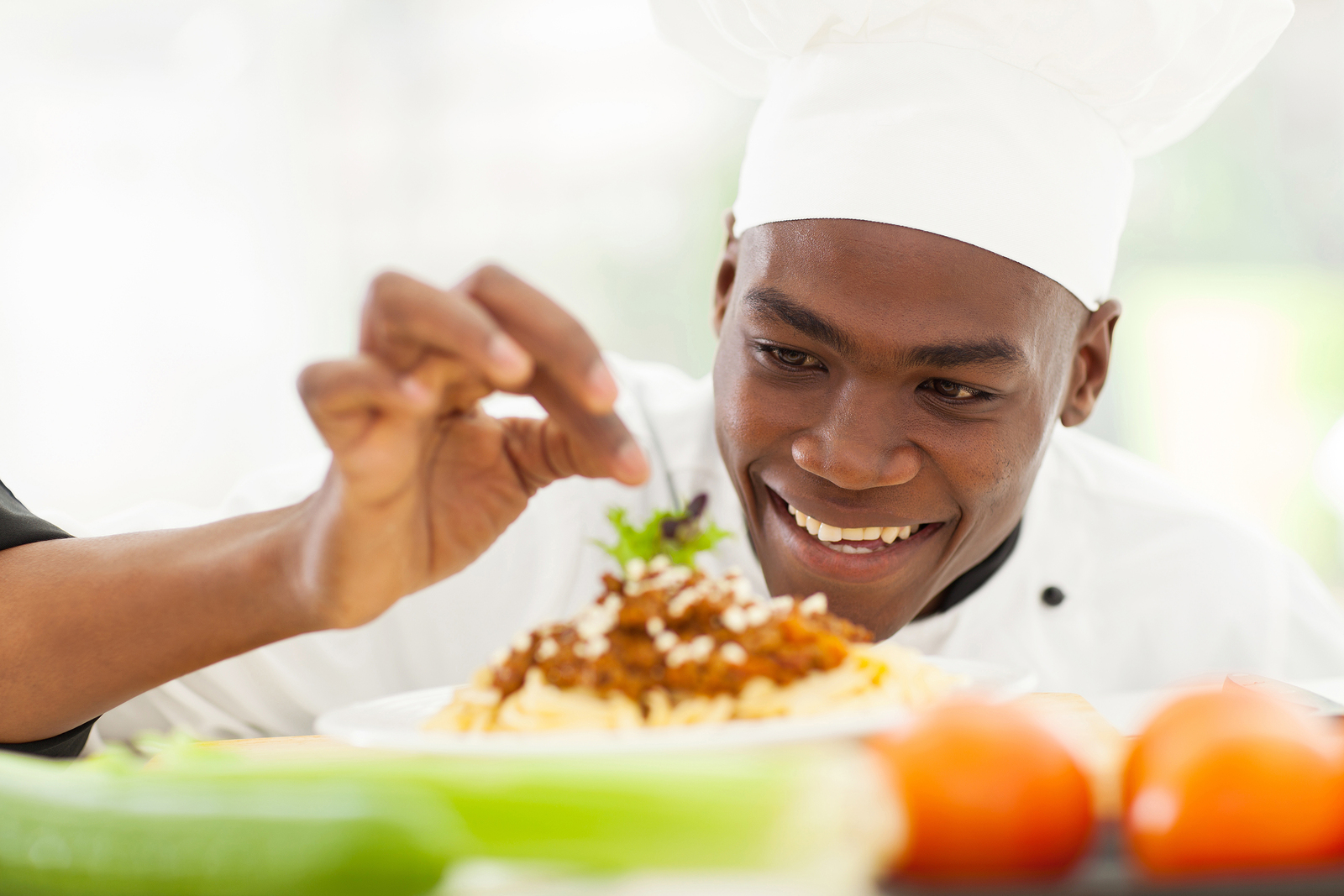 Types of Hospitality Providers
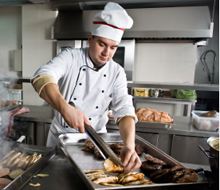 Establishment?

Somewhere that provides food and drink
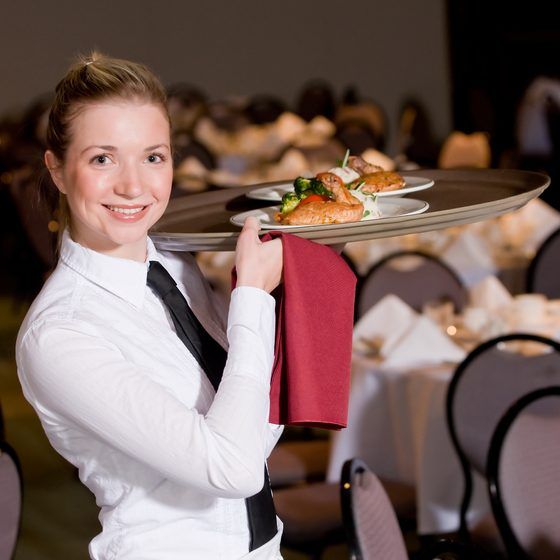 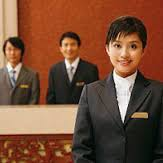 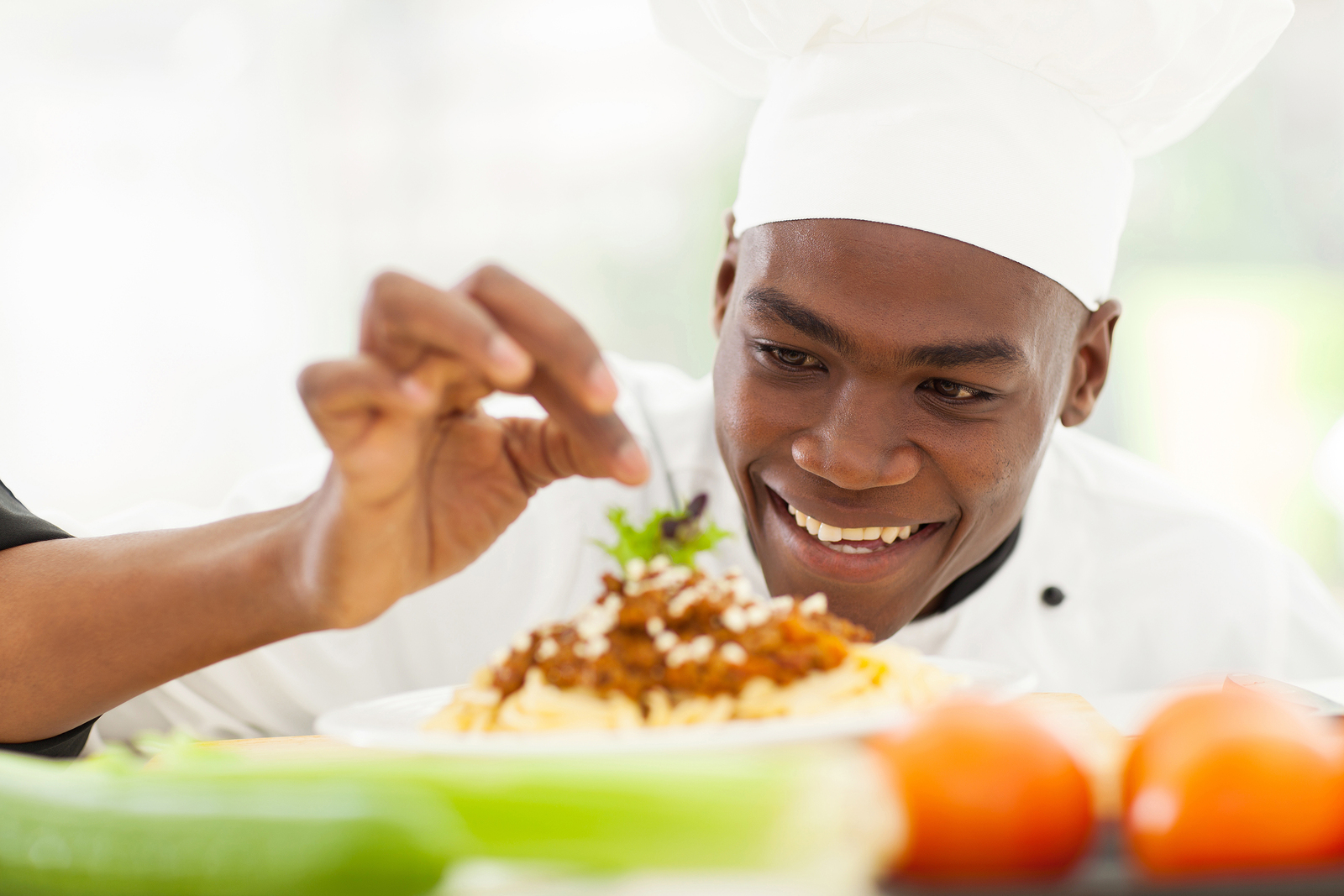 Types of Hospitality Providers
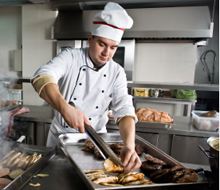 Commercial and Non-Commercial establishments

One has an aim to make a profit the other does not make a profit

Which is which?
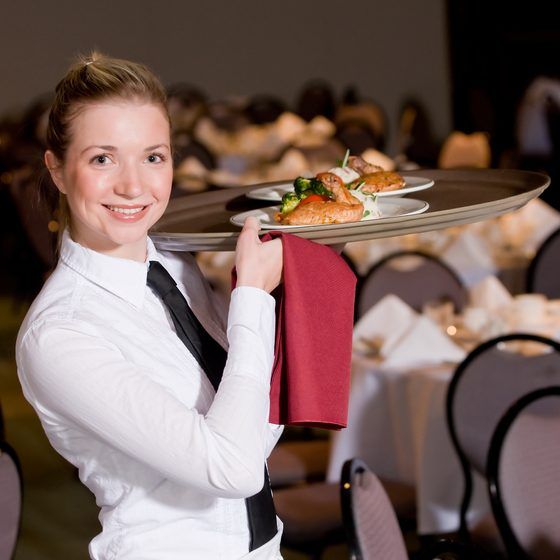 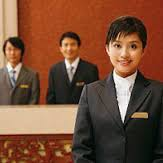 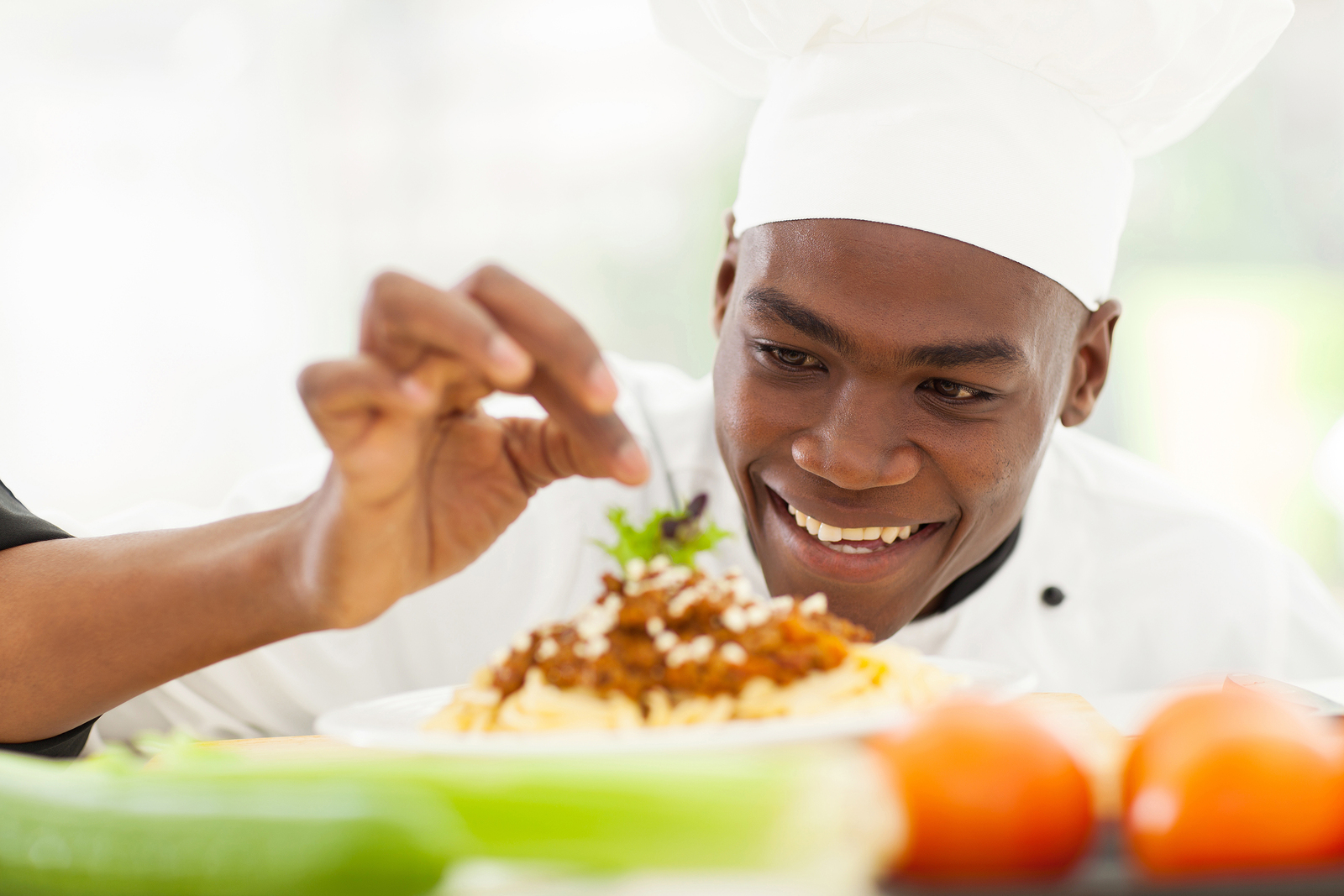 Types of Hospitality Providers
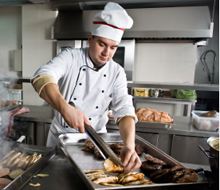 Commercial Establishments

These establishments charge the customer for the services they provide and therefore make a profit.
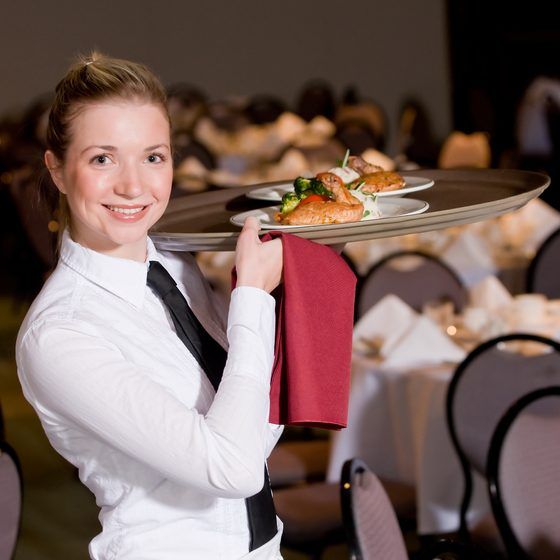 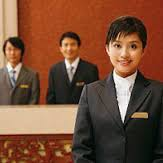 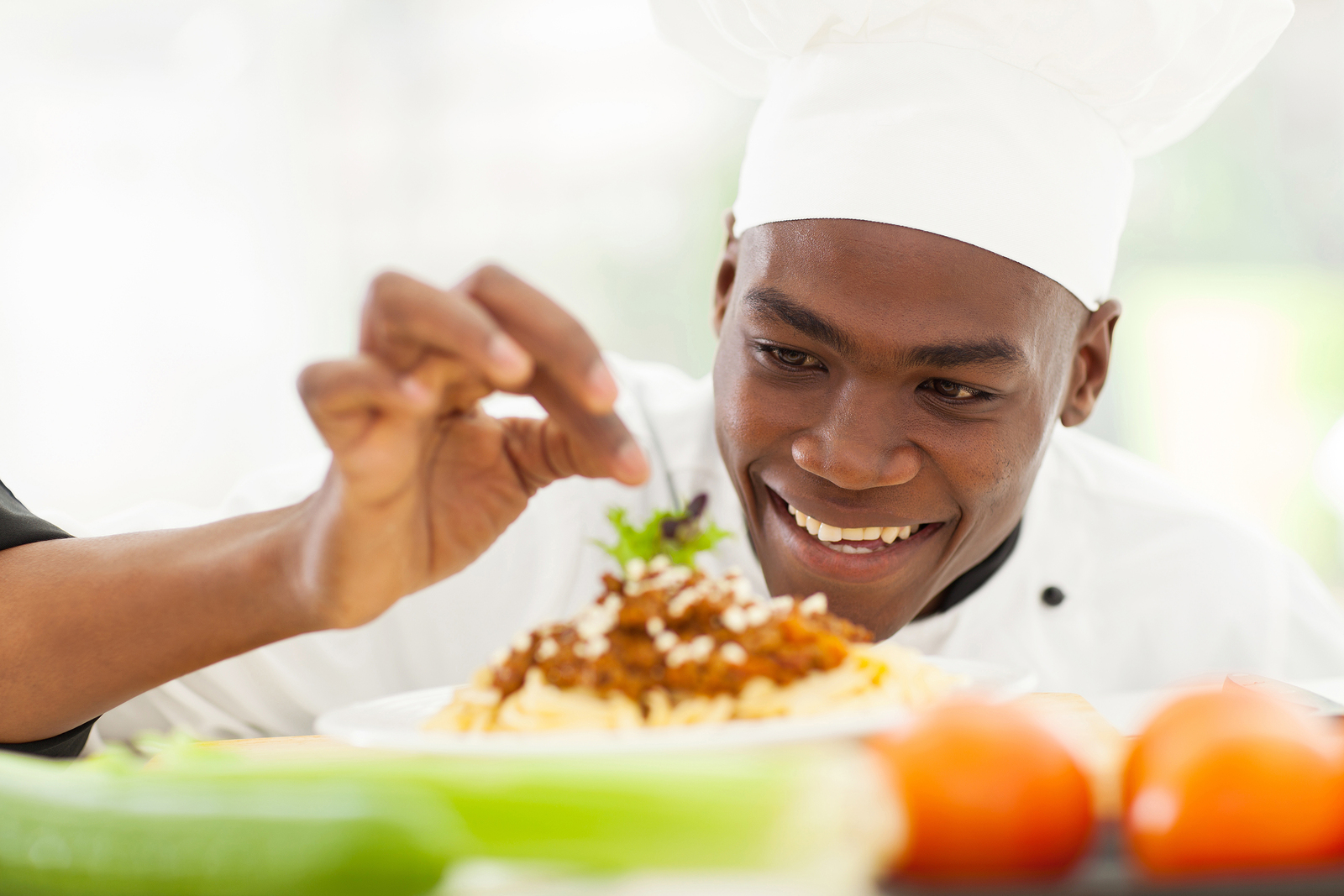 Types of Hospitality Providers
Non-Commercial establishments:


All need food and drink although Hospitality is not the main focus
These establishments often run on a limited budget and do not make a profit. They supply a service to support the communities
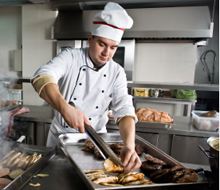 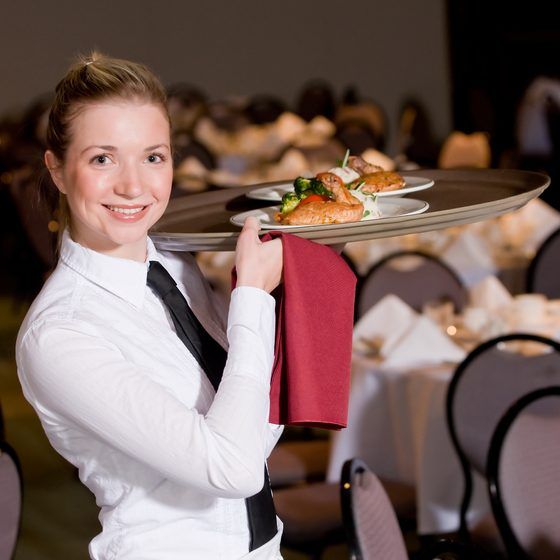 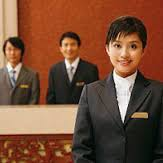 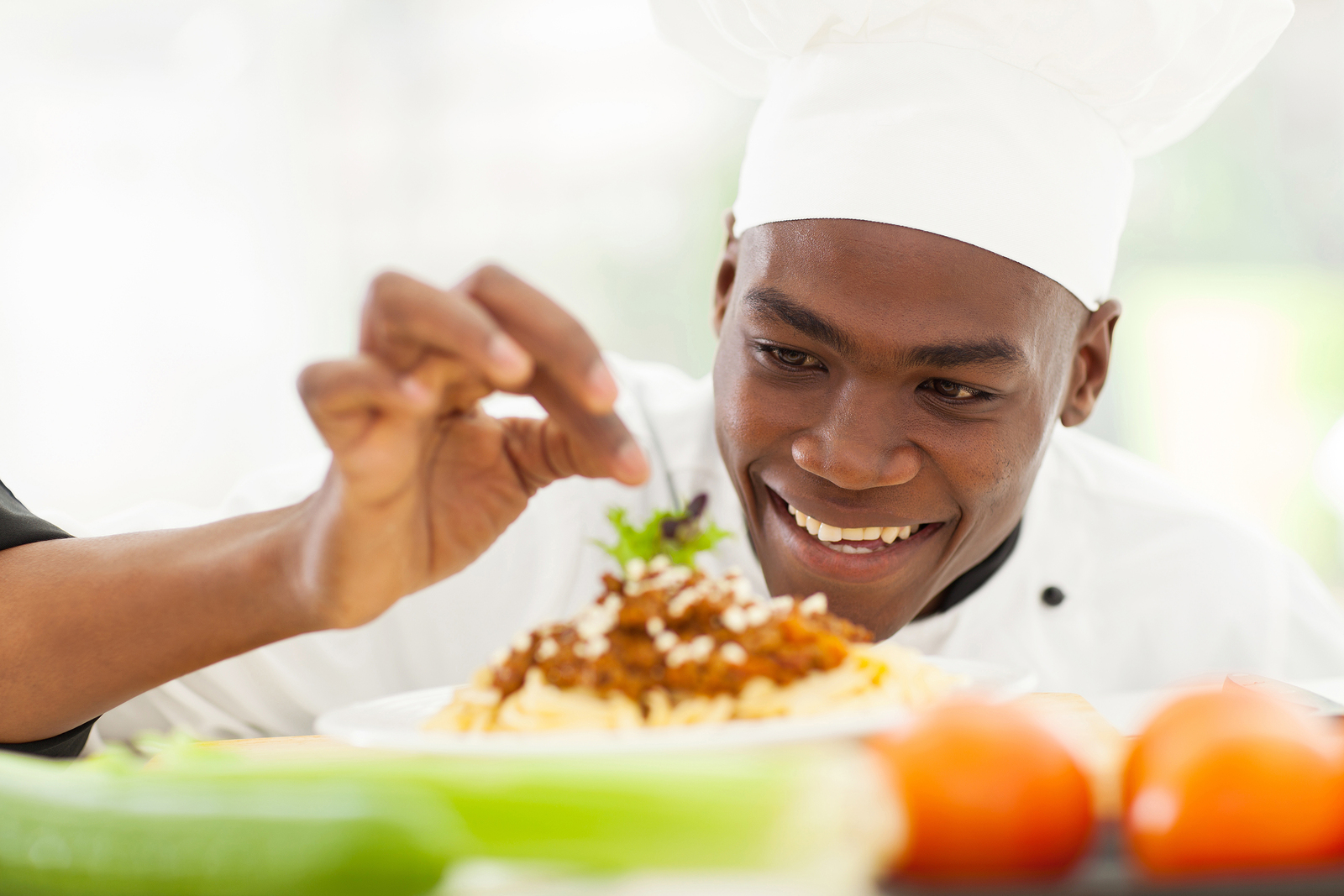 Types of Hospitality Providers
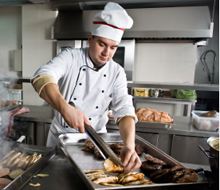 Pubs 
Schools
Bistros
Cafes
The Armed Forces
Restaurants
Bed and Breakfast
Caravan parks
Hospitals
Separate the providers into commercial and non-commercial
Hostels
Colleges 
Prisons
And Care Homes 
Fast Food Outlets
Holiday resorts
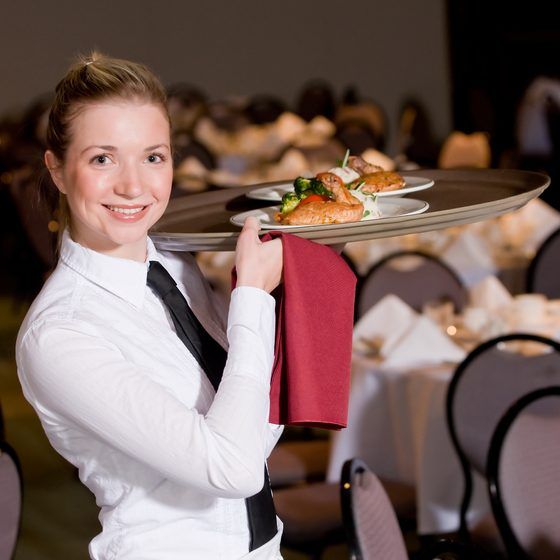 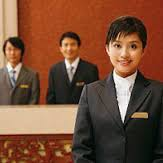 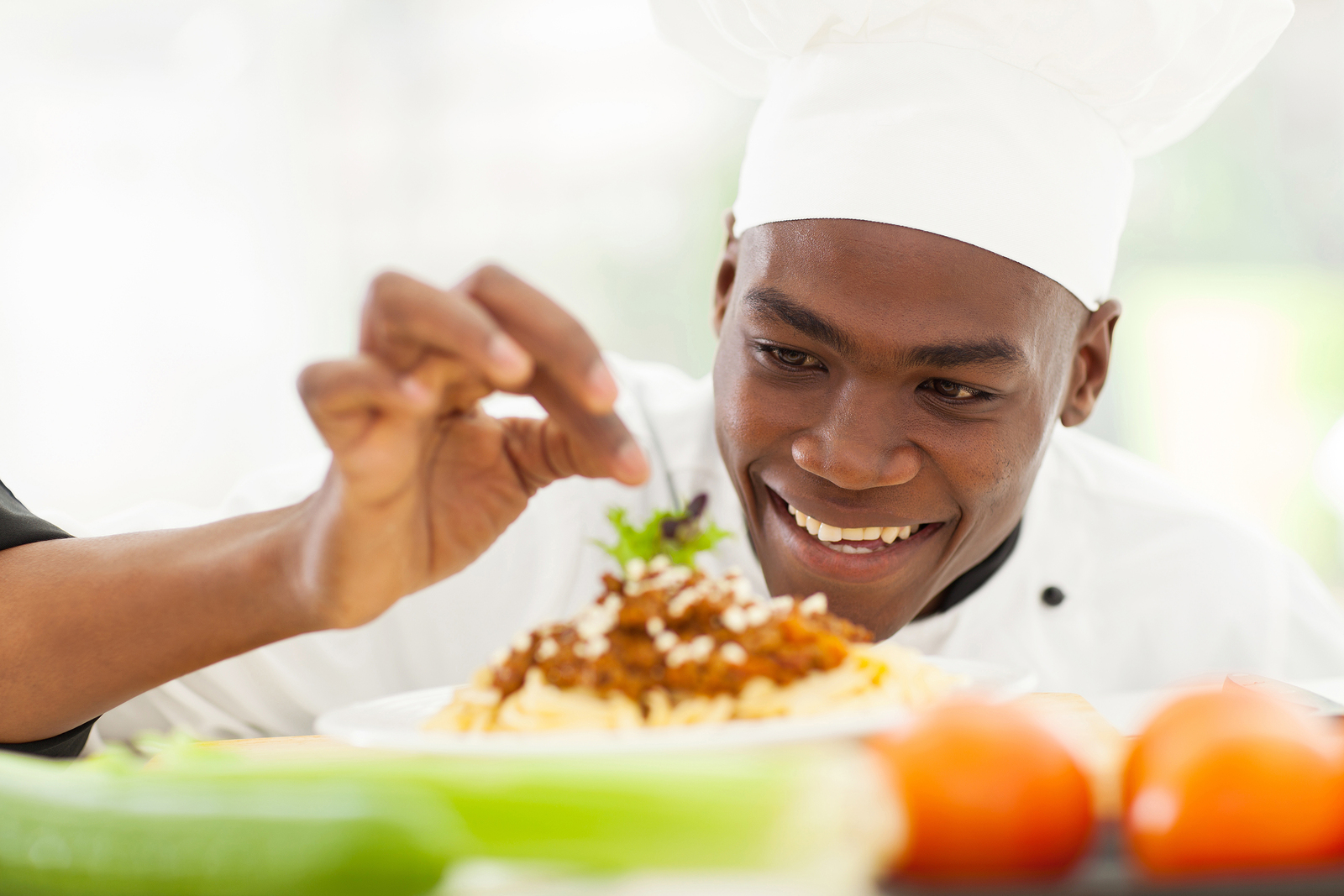 Types of Hospitality Providers
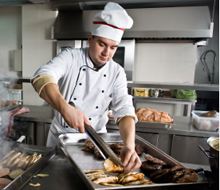 Commercial establishments include:
Pubs 
Bistros
Cafes
Restaurants
Fast Food Outlets
Hostels
Bed and Breakfast
Caravan parks
Holiday resorts 

These establishments charge the customer for the services they provide and therefore make a profit.  (Commercial)
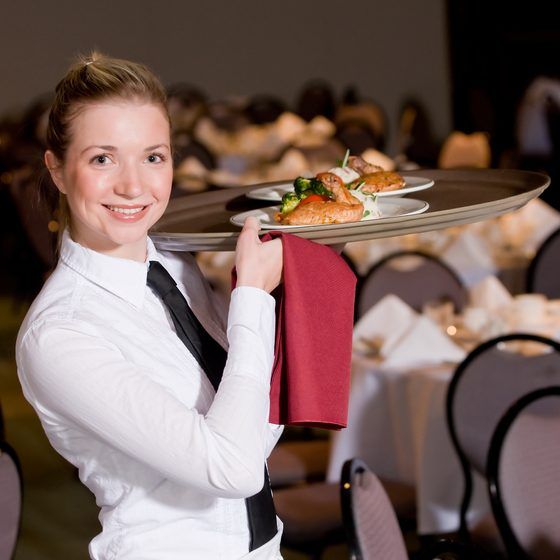 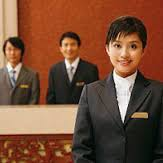 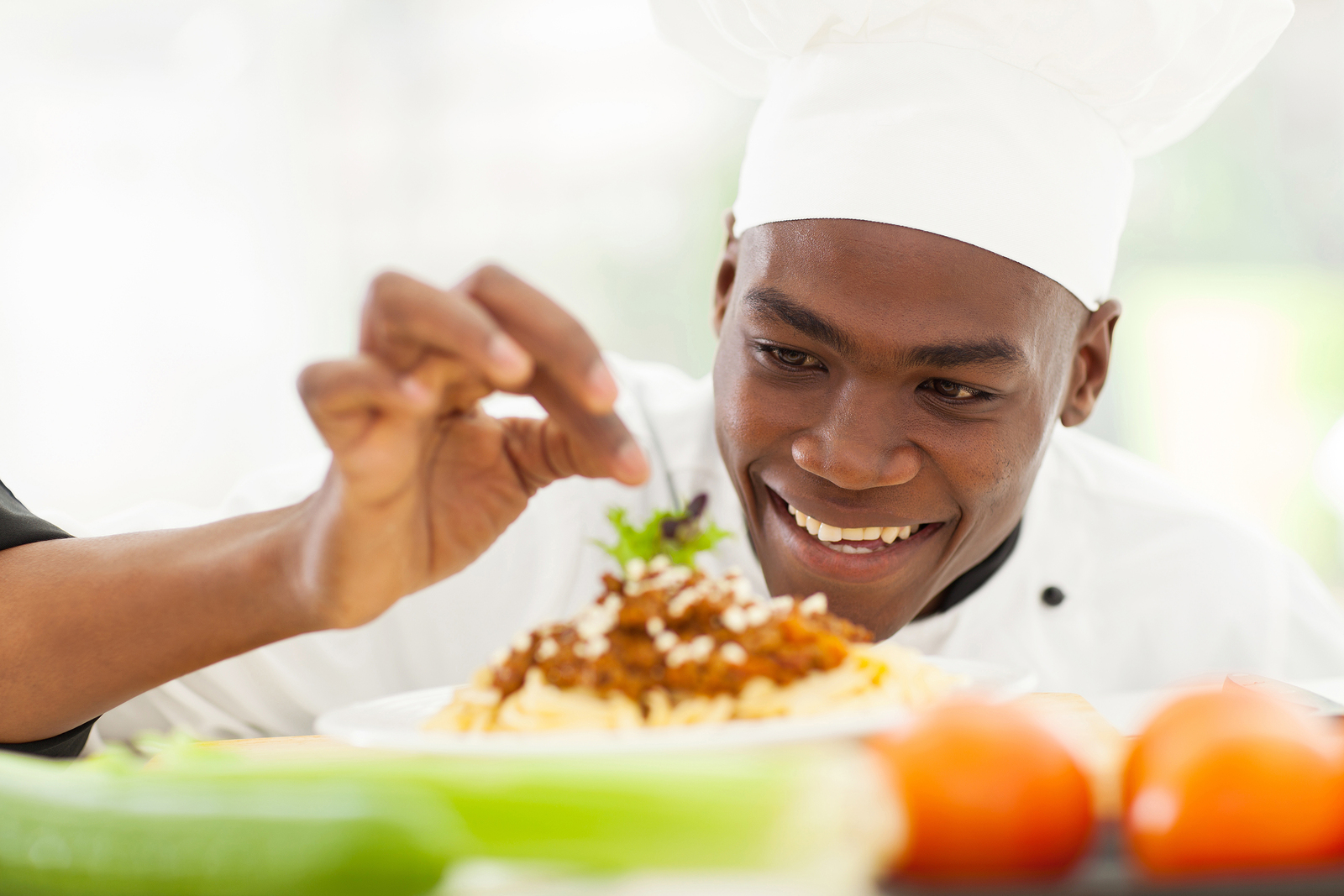 Types of Hospitality Providers
Non Commercial establishments include:

Hospitals 
Schools
Colleges 
Prisons
The Armed Forces
And Care Homes  

All need food and drink although Hospitality is not the main focus
These establishments often run on a limited budget and do not make a profit. They supply a service to support the communities
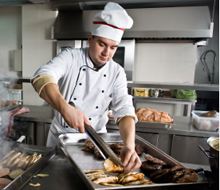 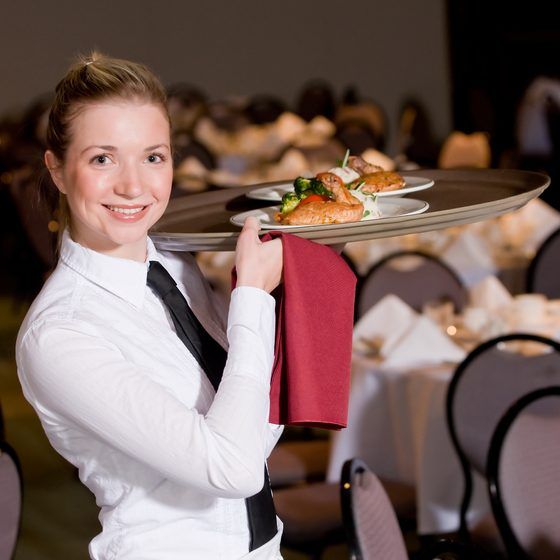 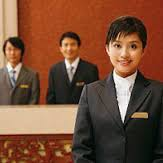 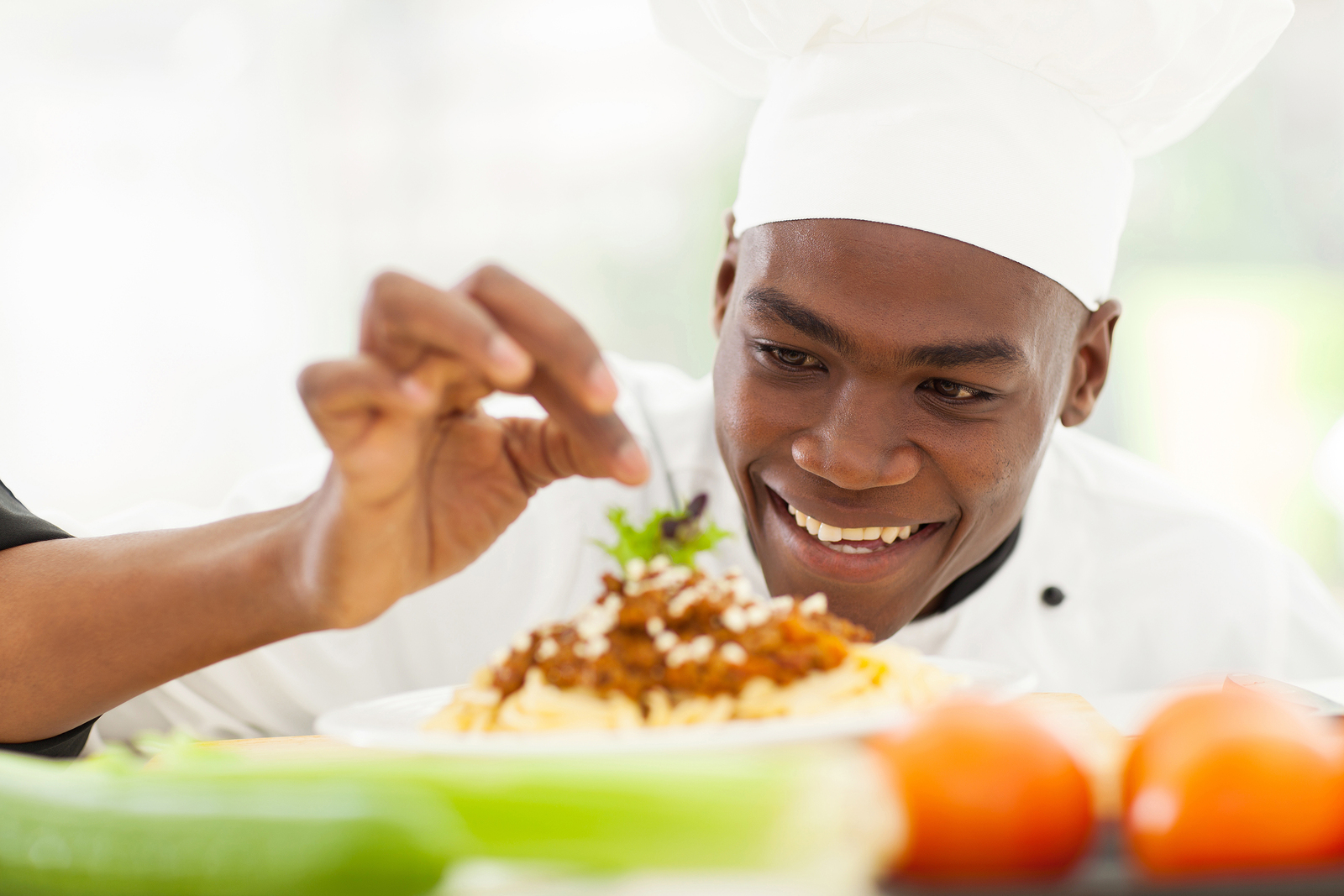 Types of Hospitality Providers
Residential and non- residential:

Residential- you stay over, they offer accommodation 

Non-residential-you don’t stay over 


A business can be non-commercial residential or commercial residential or non-commercial non residential or commercial non- residential
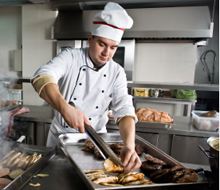 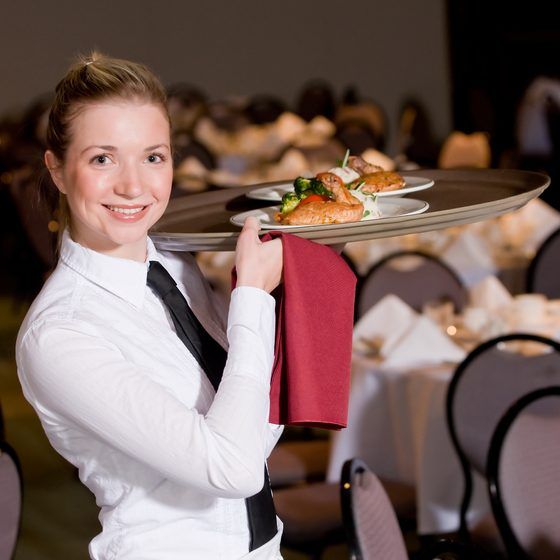 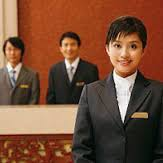 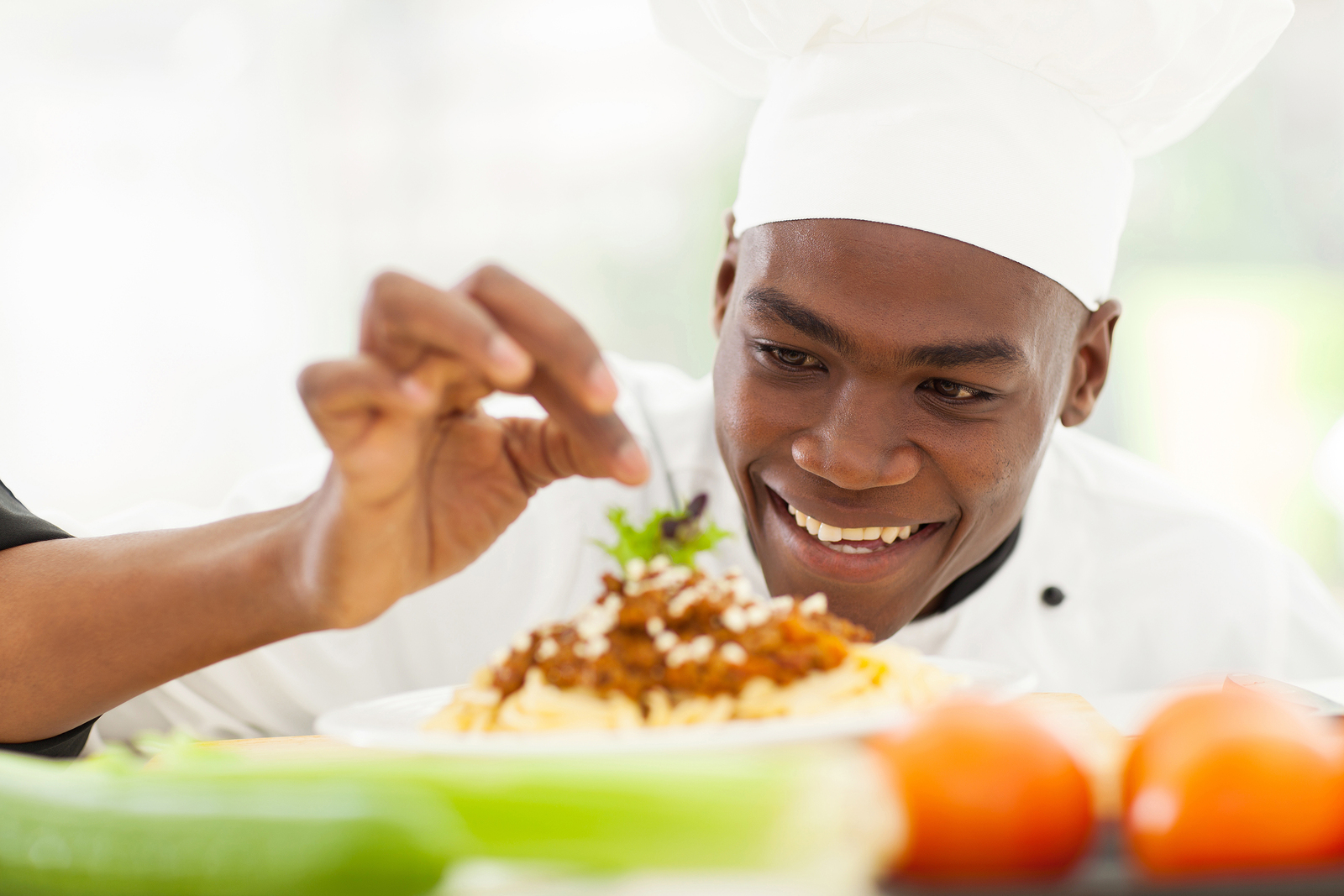 Types of Hospitality Providers
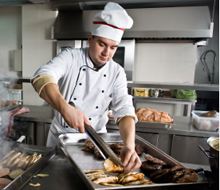 Pubs 
Bistros
Cafes
Restaurants
Fast Food Outlets
Hostels
Bed and Breakfast
Caravan parks
Holiday resorts 
Hospitals
Can you identify which ones are residential and non-residential
Schools
Colleges 
Prisons
The Armed Forces
And Care Homes
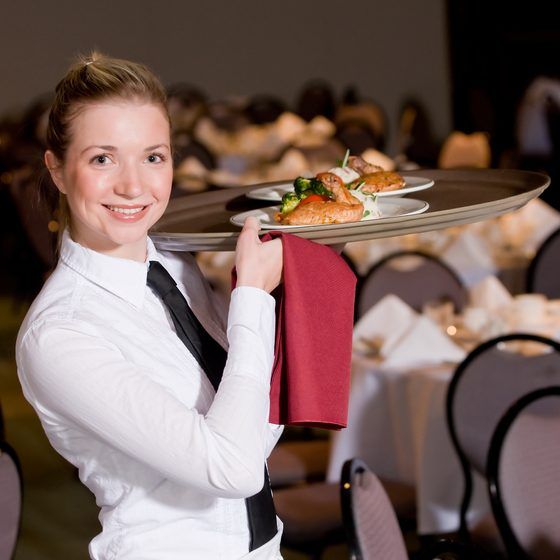 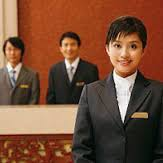 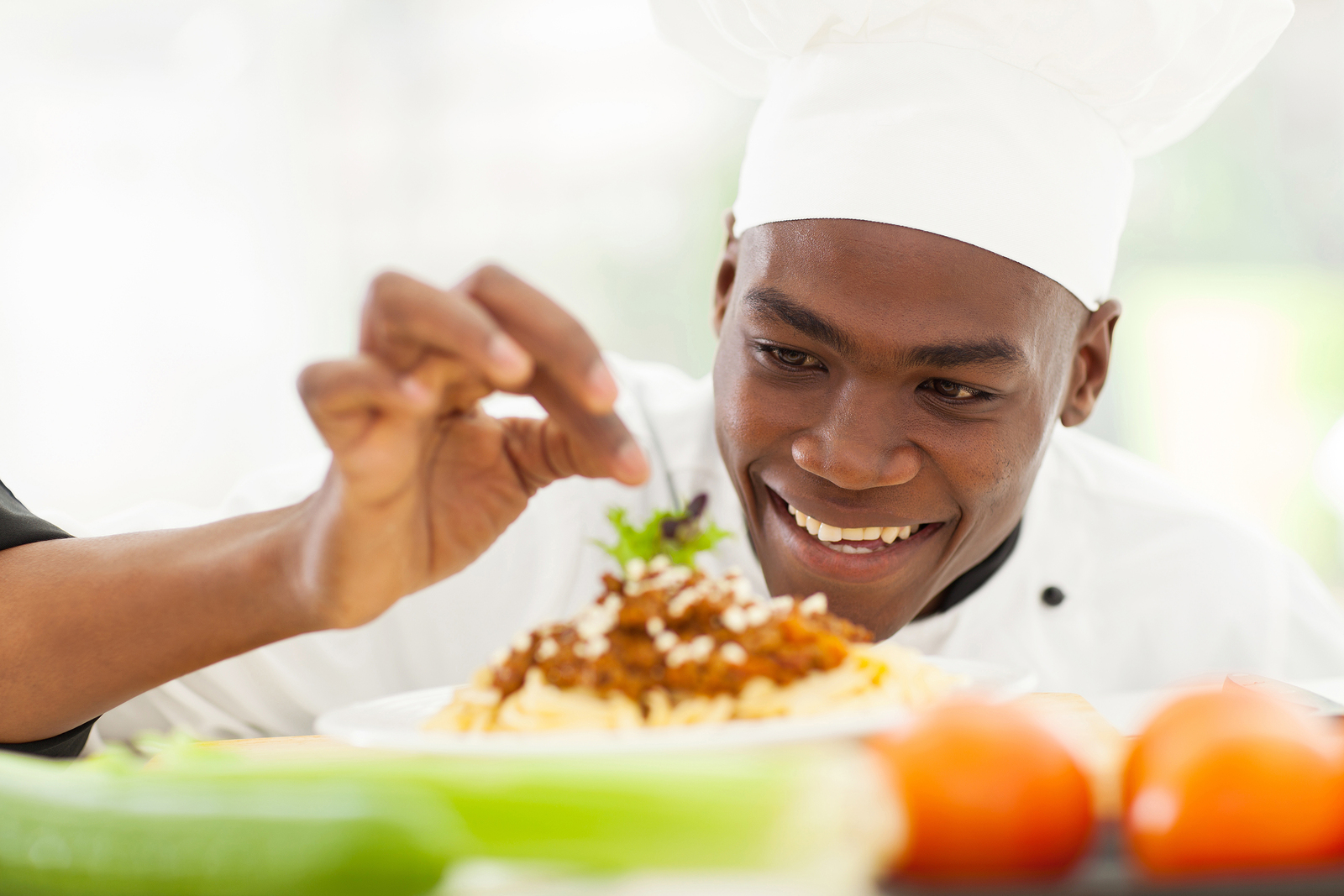 Activity (15 mins)Complete the answers in the back of your book, trying not to use your lesson notes Either write in full sentences or write both the question and the answer.
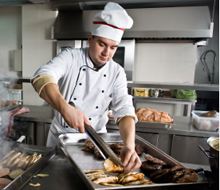 Name 2 food and beverage outlets (2marks)
What type of food would you get on an aeroplane? (1marks)
What is a catering Establishment? (1marks)
What does commercial mean? (1marks)
What does non-residential mean? (1marks)
6.   Explain why Hospital food will always be of a lower quality than restaurant food (3marks) 
7.   How is food provided in the entertainment industry, different to food provided in travel and tourism services (3marks)
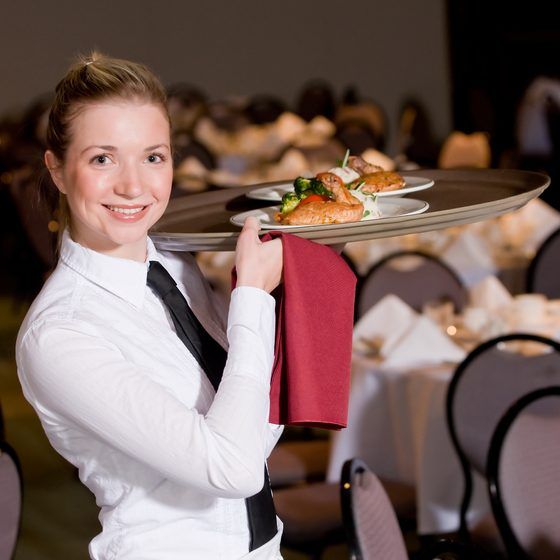 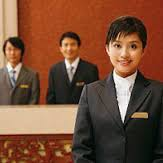 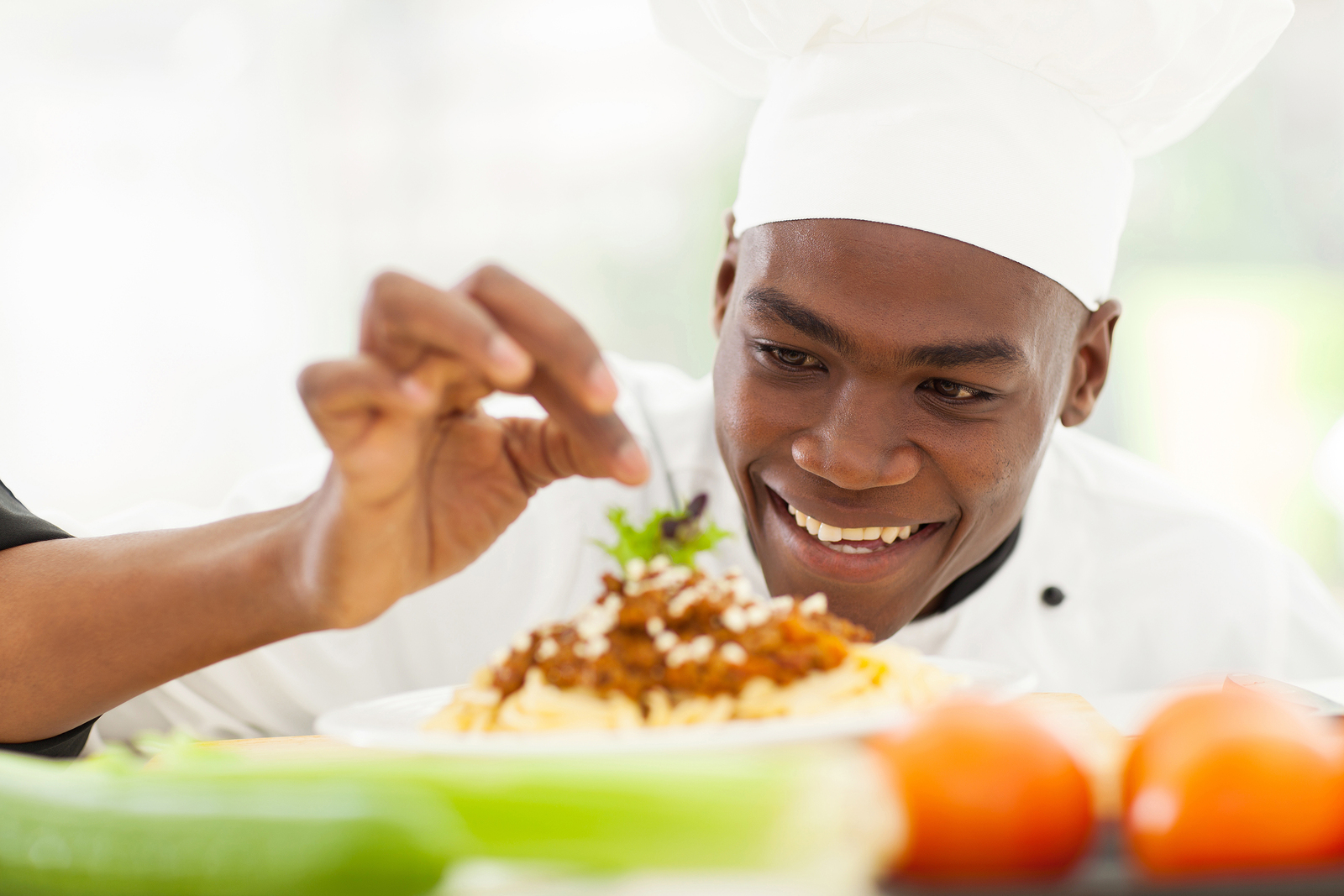 Suppliers
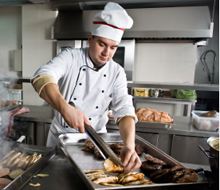 Suppliers are companies that supply hospitality businesses with the products they need in order to provide a good level of service.
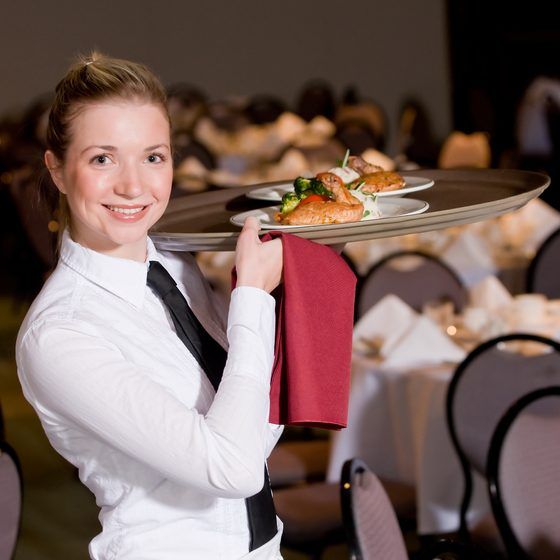 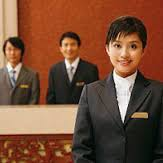 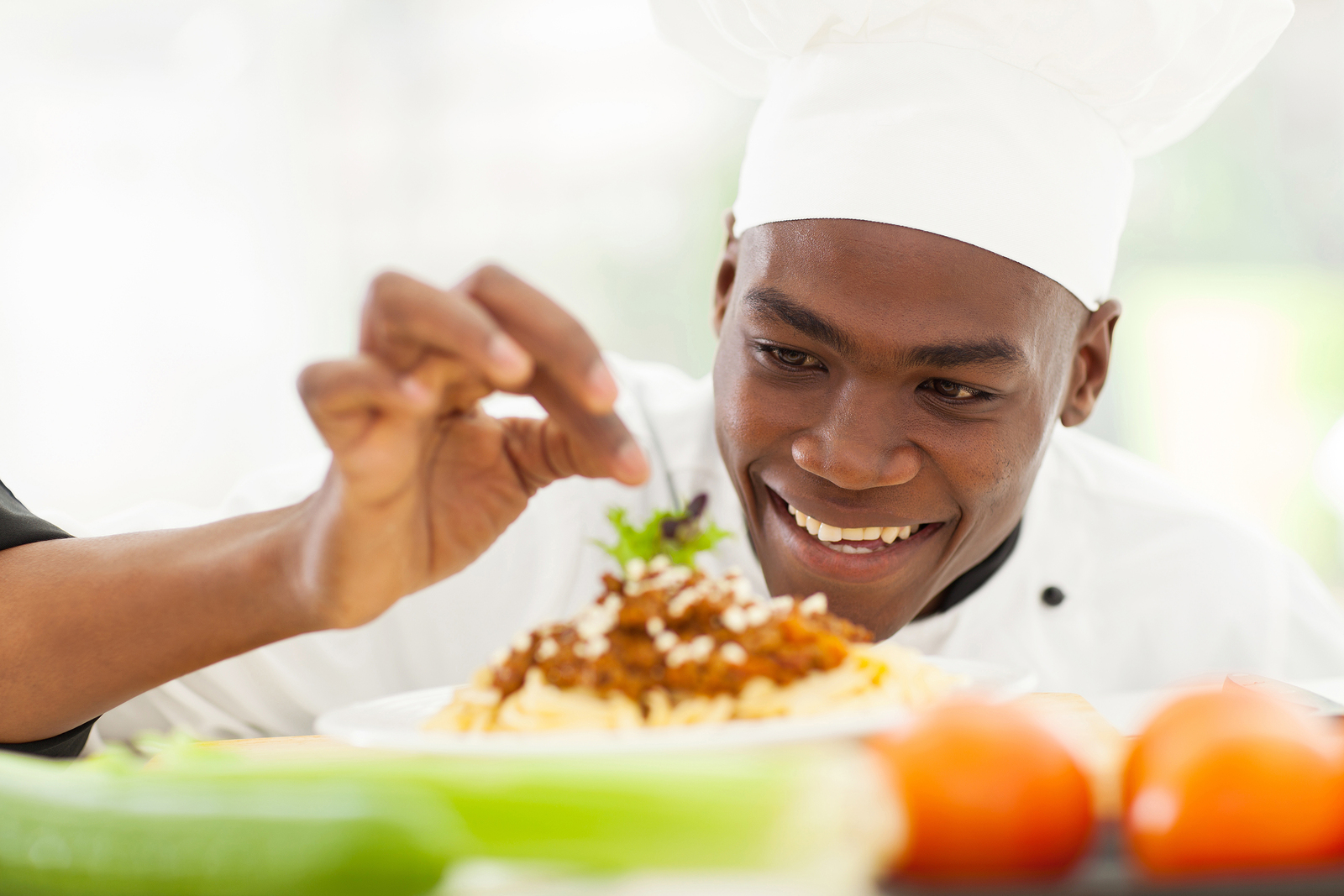 Hospitality: non-catering venues
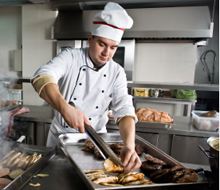 For example stately homes which are hired by clients for wedding or business.

Outside company then provide the 
food and drinks for the event.


Both are hired separately
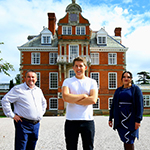 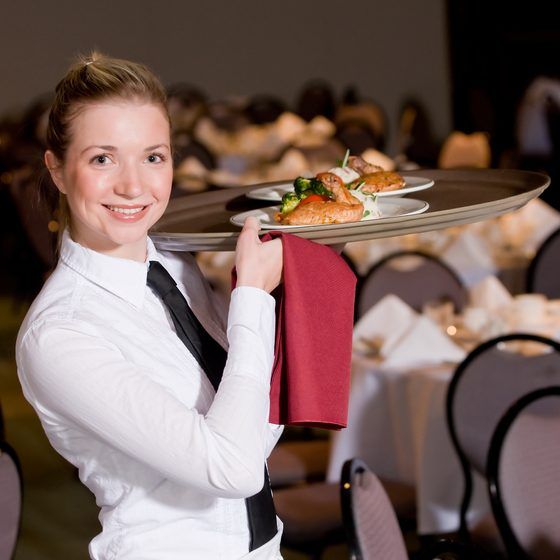 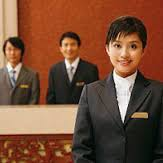